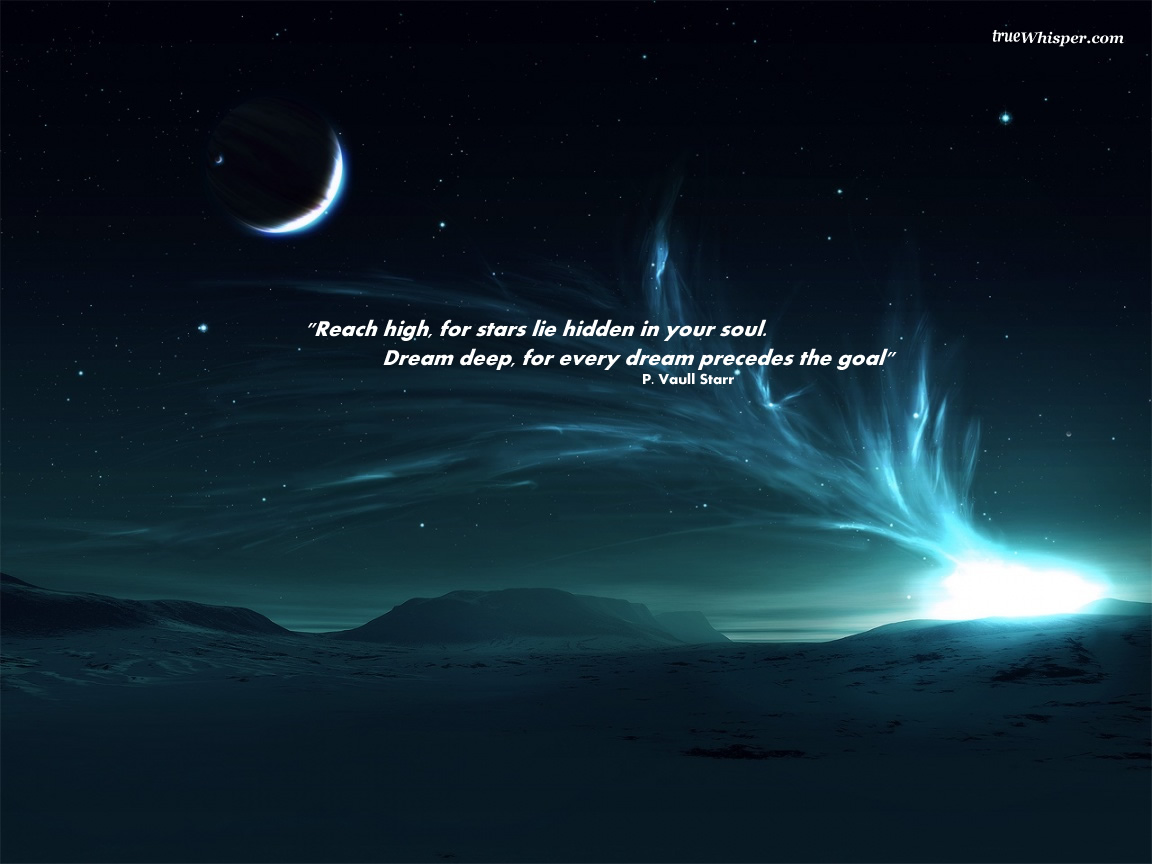 DBrev: Dreaming of a Database Revolution
Gjergji Kasneci,  Jurgen Van Gael,  Thore Graepel
Microsoft Research
Cambridge, UK
Uncertainty in Applications
Intelligent data management with following requirements:
Store, represent, retrieve data
Assess accuracy and confidence
Self diagnostic and calibration
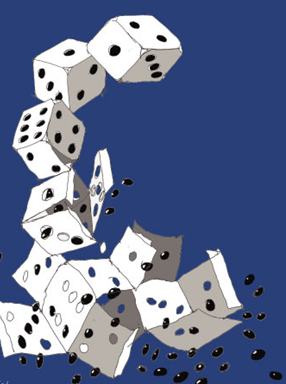 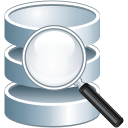 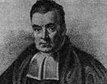 +
DB & IR
Statistical ML
Main Issues
Outrageous: 
solve these problems simultaneously in integrated system…
 DBrev
DBrev Exploits Large-Scale Graphical Model
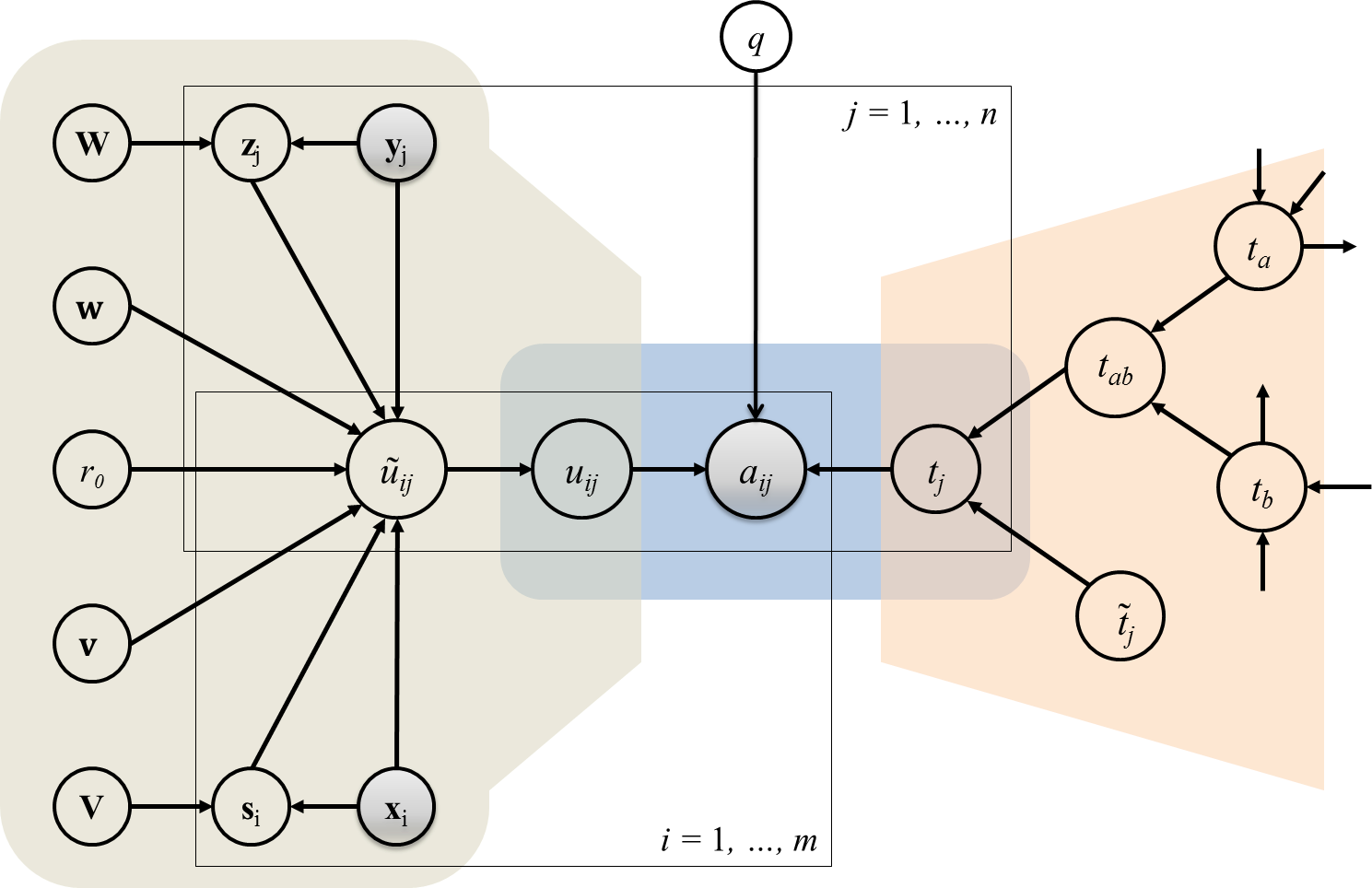 Combine logical constraints and sources of evidence about knowledge fragments into belief 
network, e.g.:
Sample Belief Network for Aggregating User Feedback and Expertise on Knowledge Fragments,
Kasneci et al.: WSDM’11
DBrev on Information Extraction and Integration
Provenance through factor graphs in DBrev:
DBrev on Information Extraction and Integration
Provenance through factor graphs in DBrev:
<MichaelJackson, 
  diedOn,
  25-07-2009>
<MichaelJackson, 
  livesIn,
  Ireland>
michaeljackson.com
f1’
f1
f2
michaeljackson-
sightings.com
wikipedia.org/wiki/Michael_Jackson
DBrev on Information Extraction and Integration
Ambiguity & Context in DBrev:
DBrev on Information Extraction and Integration
Ambiguity & Context in DBrev:
Entity1
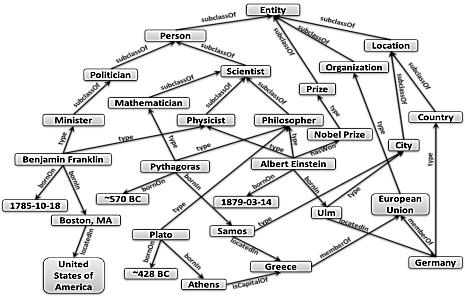 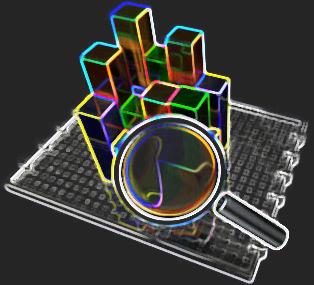 f
sameAs
f’
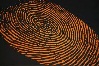 Ontological description/
Semantic features
Statistical fingerprint 
derived from the Web
Entity
Entity2
DBrev on Information Extraction and Integration
Consistency in DBrev:
<A, R, B>  ^  <B, R, C>  ^  <R, type, Transitive>    <A, R, C>
Extracted Triple: (“x”, “r”, “y”)
refersTo(“x”, A) ^ refersTo(“y”, C) ^ canBeDeduced(A, R, C)  
 refersTo (“r”, R)
DBrev on Information Extraction and Integration
Consistency in DBrev:
^
^
<A, R, B>  ^  <B, R, C>  ^  <R, type, Transitive>    <A, R, C>
Extracted Triple: (“x”, “r”, “y”)
v
refersTo(“x”, A) ^ refersTo(“y”, C) ^ canBeDeduced(A, R, C)  
 refersTo (“r”, R)
DBrev on Information Extraction and Integration
Retrieval & Discovery in DBrev:
partnerOf
locatedIn
Microsoft
$x
US
certifiedBy
SPARQL / Conjunctive Datalog / NAGA
DBrev on Information Extraction and Integration
Approximate Matching
Entity / relationship similarity
Reasoning over relationship properties
Reasoning with temporal / spatial 
      constraints
Retrieval & Discovery in DBrev:
partnerOf
locatedIn
User Preference
Information needs
freshness, accuracy, popularity
Interests
context, background, current interest
Microsoft
$x
US
certifiedBy
SPARQL / Conjunctive Datalog / NAGA
Summary
DBrev builds on large-scale factor graph to simultaneously approach:
Retrieval & 
Discovery
provenance
context
ambiguity
consistency
An inspiration to combine…
+
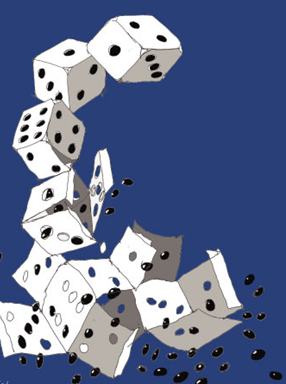 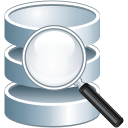 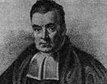 DB & IR
Statistical ML
… for the challenges ahead.